Книги Владислава крапивина
Из фонда школьной библиотеки
Библиографический указатель
Отвечая на вопрос о том, почему он выбрал основным занятием в жизни именно детскую литературу, Крапивин неизменно отвечал – « Дети обычно скорее хотят стать взрослыми, а мне наоборот, хотелось, чтобы подольше было детство…»
Если ты согласен с тем, что бывают люди разные и среди взрослых, и среди ребят, что одни живут без мечты, другие любят звезды и паруса, путешествия и открытия, но дружить все же лучше с романтиками потому, что они умеют хранить тайны, ничего не боятся и с ними не бывает скучно, то обязательно возьми  книги: 
Крапивин В. П. Звезды под дождем: Повесть 
Крапивин В. П. Оруженосец Кашка: Повесть 
Крапивин В. П. Валькины друзья и паруса: Повесть
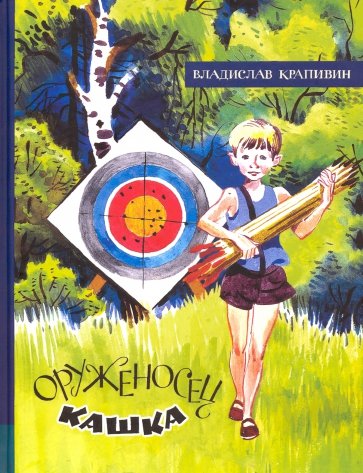 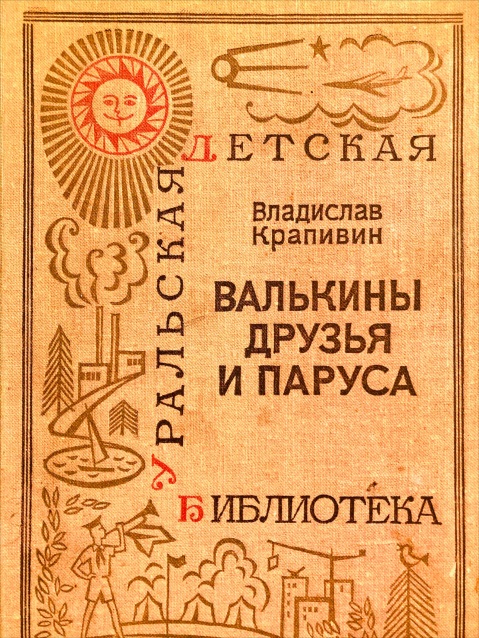 Крапивин  В. Оруженосец Кашка (повесть)
Когда Володе в качестве «оруженосца» для соревнования по стрельбе из лука определили Кашку, то он жутко расстроился. Совершенно никчемным показался Володе такой помощник. Но не отказываться же участвовать в соревнованиях «Великого и непобедимого рыцарского ордена»!
Повесть о «рыцарях» - лихих и смелых стрелках из лука, живущих в пионерском лагере «Синие камни». О шестикласснике Володе Новоселове - «рыцаре Фиолетовых Стрел», о его восьмилетнем оруженосце Кашке, у которого верное и смелое сердце.
Крапивин В.  Мушкетер и фея и другие истории из жизни Джонни Воробьева (повести)
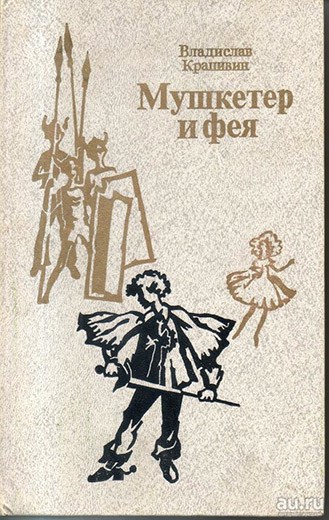 Если ты любишь смешные истории из жизни подростков, истории, где можно победить зло, наглость, развязность, не силой и количеством, а умом, находчивостью и настоящей дружбой, прочитай книги: 
Крапивин В. П. Бегство рогатых викингов: Повести 
Крапивин В. П. Мушкетер и фея и другие истории из жизни Джонни Воробьева: Повести
Крапивин В. Колыбельная для брата (повесть)
Класс, где учился Кирилл, считался образцовым, дружным…. Но «Дружный класс» не знает, почему каждый день их одноклассник Чирок ходит с синяками. Оказывается, его избивают великовозрастный Дыба и его компания, которая у всех малышей отбирает деньги. Что делать? Как победить Дыбу? Создать свою компанию и вечно ходить вчетвером? Или…? Если тебе интересно, что произойдет дальше, читай: 
Крапивин В. П. Колыбельная для брата: Повесть
Крапивин В. Трое с площади Карронад (повесть)
Главный герой повести – Славка Семибратов -  с мамой переехали жить в прекрасный Город (подразумевается - Севастополь). Город принял мальчишку в свои друзья…  Но, оказывается, была здесь и большая опасность: со времён Великой Отечественной войны в земле таились неразорвавшиеся снаряды и мины, а находили их чаще всего вездесущие мальчишки – «те, кто ближе к земле и к траве». Иногда случались трагедии… Поэтому Славка дал маме клятву: никогда, ни при каких обстоятельствах не трогать ржавые и страшные «осколки» минувшей войны. Он искренне желал не нарушать клятву, но однажды пришлось…
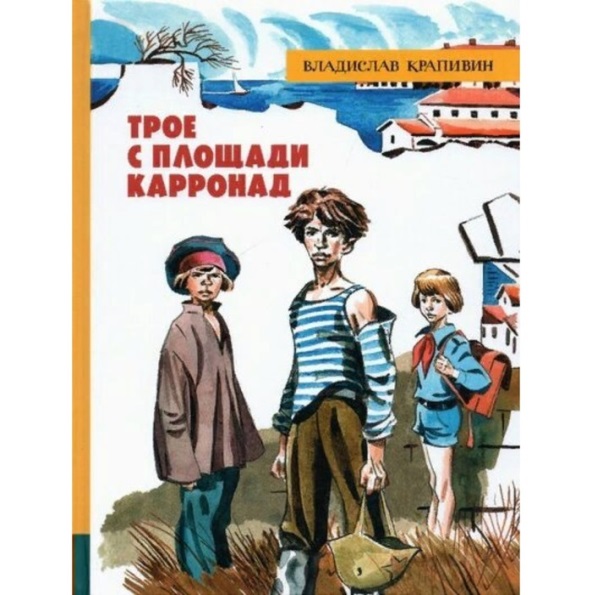 Крапивин В. Шестая бастионная (сборник повестей и рассказов)
Автобиографические рассказы и повести о неповторимой поре - детстве, в которое всегда так хочется вернуться. 
В неожиданном ракурсе предстают улицы родного города писателя Тюмени и города-героя Севастополя. Приключения, путешествия, преданность и настоящая дружба - главные темы сборника.
Крапивин В.Та сторона, где ветер (повесть)
Пестрят в небе над посёлком Береговым разноцветные квадратики воздушных змеев. "Кондор", "Фрегат", "Шмель", "Василёк", "Битанго", "Погонщик туч"…  Ветры и небо сдружили мальчишек-"змеевиков" - Генку Звягина, Яшку Воробьёва, Шурика Черемховского и восьмилетнего малыша Ильку по прозвищу Гонец.Однажды в небе над посёлком появился большой белый змей, поднялся выше других и не отзывался на воздушные позывные. Разозлённый Генка решает проучить нахального незнакомца - хозяина белого "конверта". Так он знакомится со слепым мальчиком Владиком, и эта встреча становится поворотной в их судьбах.
Крапивин В. Журавленок и молнии: (Роман для детей и взрослых)
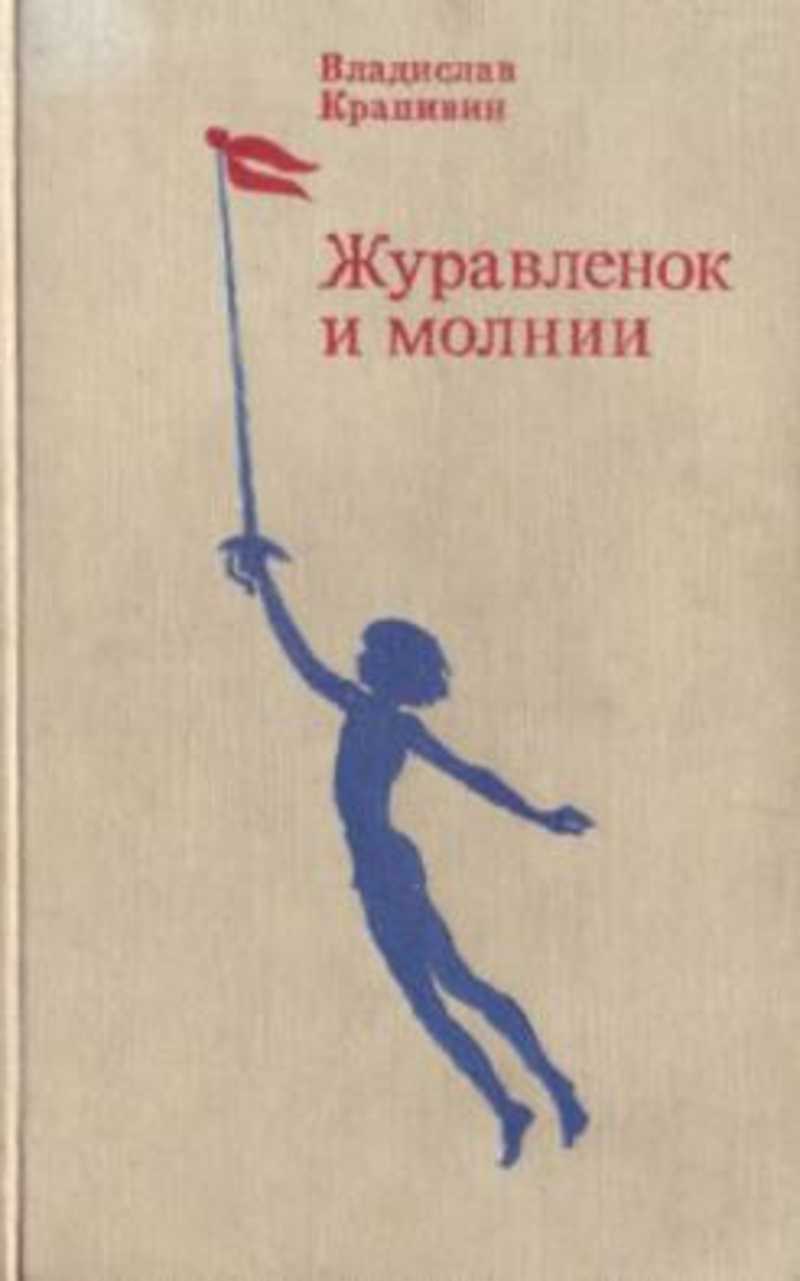 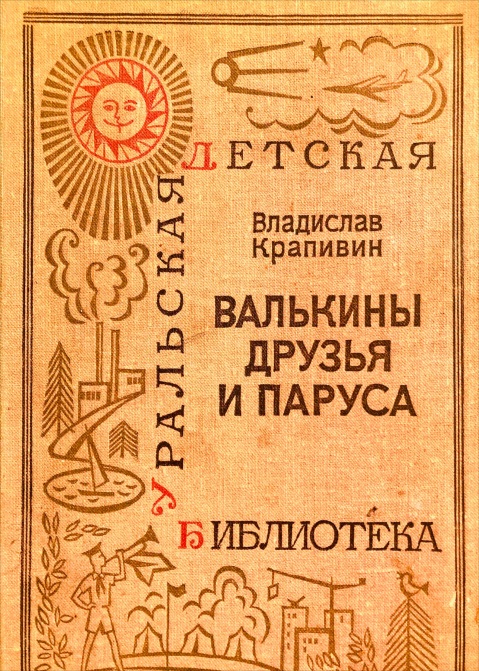 Ты не знаешь, как поступить в ситуации: взрослый не прав, а ты еще маленький? Промолчать? Отойти в сторону? Или…? Ответ тебе найти помогут книги:

Крапивин В. П. Журавленок и молнии: Роман для детей и взрослых   
              
Крапивин В. П. Валькины друзья и паруса: Повести   
                                                            Крапивин В. П. Острова и капитаны: Роман в трех книгах
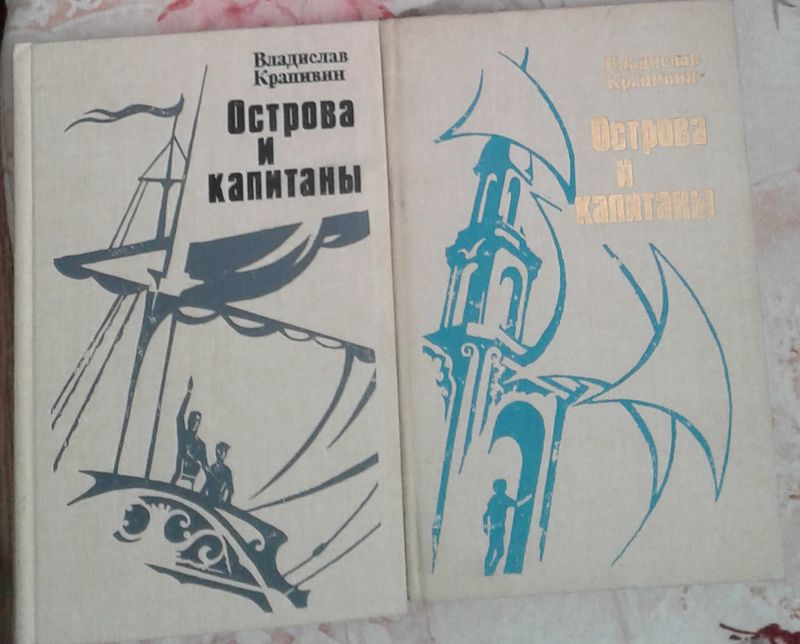 Крапивин В. Давно закончилась осада… (повесть)
Действие романа разворачивается через десять с лишним лет после окончания Крымской войны 1853-1856 годов, когда разрушенный бомбардировками и штурмами Севастополь лежал в руинах и казался почти мертвым и лишенным всякой надежды на скорое возрождение. Однако жизнь уже в ту пору брала своё…  Немногочисленные жители города строили дома, доки, мастерские, поднимали затопленные корабли, думали о возрождении флота… 
Вместе со взрослыми жили в городе дети, и жизнь их была тоже непростой, с лишениями и происшествиями… И конечно – с приключениями.  Приключения эти то и дело были связаны со смертельным риском, но таковы реалии всякого военного и послевоенного детства…
Крапивин В. Острова и капитаны (трилогия)
События романа уводят читателя в историю кругосветного плавания Крузенштерна и Лисянского, в дни боев за Севастополь и возвращение в наше время. Сюжет романа построен на приключениях мальчишек разных эпох, олицетворяющих идею связи поколений.
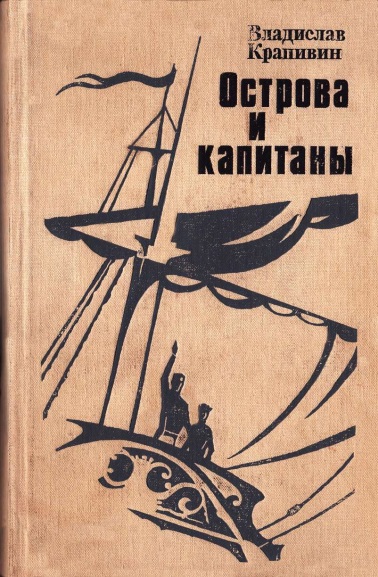 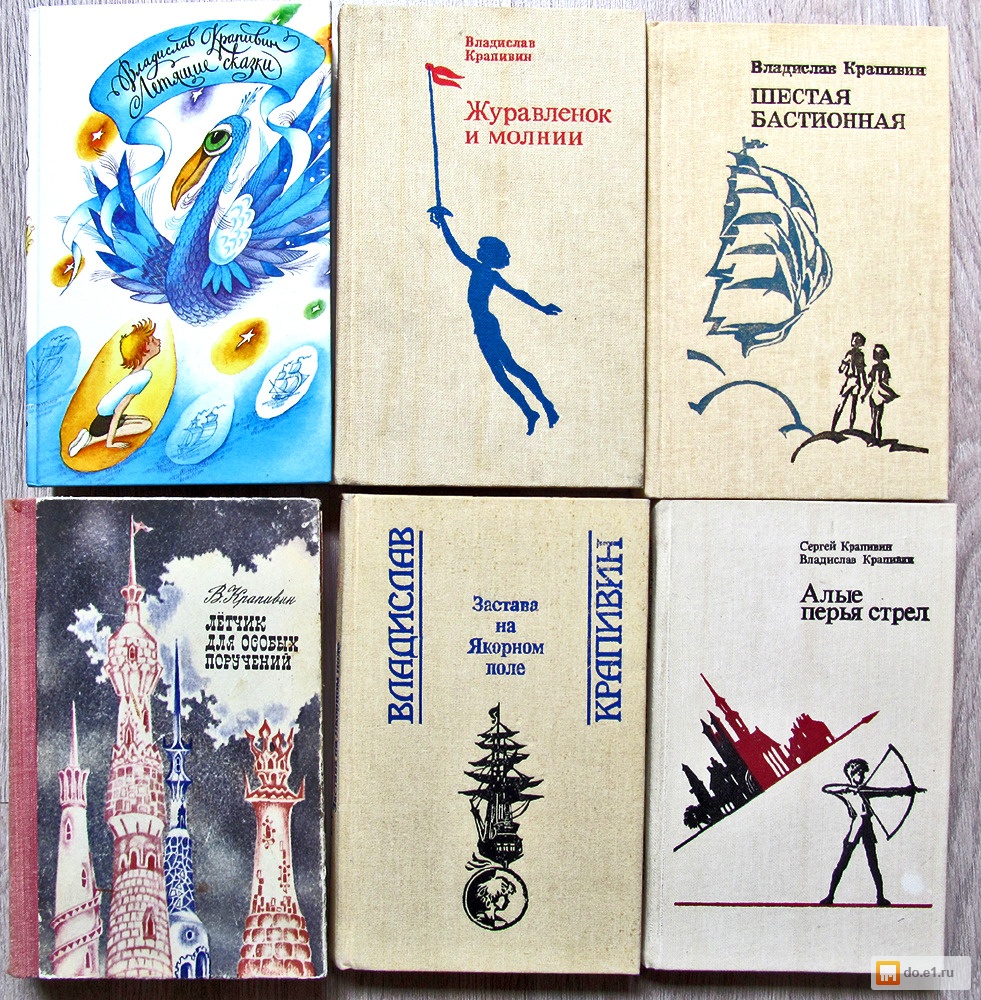 Крапивин В., Крапивин С. Алые перья стрел (трилогия)
Алые перья стрел : повесть
1937 г. Житель сибирского городка Митька Вершинин занимается в стрелковой секции и уже в неполных 12 получил "взрослый" значок Ворошиловского стрелка. А ещё он и его друзья организовали отряд "Алые перья стрел", чтобы бороться с несправедливостями. И никто из ребят ещё не знает, что всего через четыре года начнётся война, с которой не все из них вернутся.

 Каникулы Вершинина-младшего (Вершинины старший и младший): повесть 
1945г. Снайпер Дмитрий Вершинин после ранения осел в Гродно, где стал комсомольским работником. К нему на каникулы приехал младший брат Алексей двенадцати лет от роду. В городе Лёшка познакомился с местными ребятами — 15-летним Михасем, 13-летним Казиком и ровесником Стасем, контуженным во время боёв за город. И вскоре ребята оказались втянуты в детективную историю, связанную с оставшимися в белорусских пущах бывшими пособниками фашистов…
Крапивин В. Летящие сказки (повести-сказки)
С годами люди забывают, каково это — летать, но тогда, в детстве, летать умеют все без исключения, и не только во сне. Кажется даже, что нет              в этом ничего такого уж сложного; сгодится и старый потёртый ковёр из пыльного чулана, или воздушный змей, парящий высоко в небе,                        или маленький бумажный самолётик, или простой одуванчик: дунь на него — и полетишь…
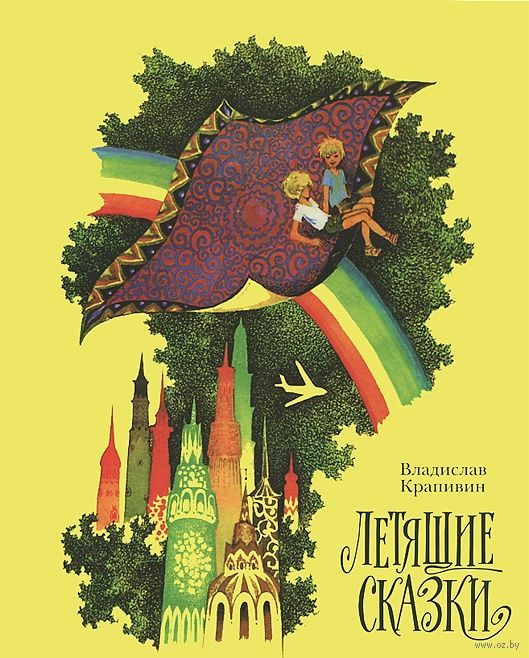 Крапивин В. Ковёр-самолёт  (повесть-сказка)
Оказывается, летать можно не только во сне. Герои сказочной повести из цикла «Летящие сказки» — самые обыкновенные ребята. Однажды летом они нашли в старом чулане ковер и узнали его тайну. С этого момента перед друзьями открылись невероятные возможности. Их ждут захватывающие приключения и замечательные путешествия, в которых отважным «летчикам» предстоит совершить множество добрых и справедливых дел.
«Чоки-Чок», или Рыцарь Прозрачного кота (повесть-сказка)
Однажды летом брат и сестра Леша и Даша совершенно случайно обнаружили, что в их доме живут Ыхало, Тень прозрачного кота Филарета и еще целая компания необыкновенных существ. Подружившись с ними, ребята узнают о государстве Астралия, и по особому приглашению ее Главного мага Леша отправляется в эту сказочную страну, где его ждут невероятные приключения. Неизвестно, сумел бы он преодолеть подстерегавшие его там трудности и опасности, не зная волшебного слова «чоки-чок», с помощью которого можно натворить очень много чудес, если, конечно, уметь им пользоваться…
Крапивин В. Возвращение клипера «Кречет» (повесть)
Про обычных гномов знают все.  Они обитают в пещерах, лесах, ведают подземными сокровищами.   Но вот корабельные гномы из трюма старой шхуны «Кедгаль» — это да! И все это в книге  «Возвращение клипера «Кречет» из цикла «Летящие сказки»  В.Крапивина
Крапивин В.В ночь большого прилива (трилогия)
Если ты прочитаешь трилогию,                      то встретишься в развалинах старой крепости с Сережкой и его друзьями: Валеркой и Братиком, которые живут на другой планете, в другом времени. Валерке и Братику необходимо вернуться на свою планету, где идет бой и так нужны трубачи и горнисты, но сделать это очень трудно. Помочь мог настоящий друг, готовый выполнить все опасные условия вместо них. И вот Сергей на планете друзей. А что будет потом? Будут захватывающие события, смелые действия героев, новые приключения, лабиринты, морские раковины, вечная жемчужина и много такого, от чего невозможно оторваться.
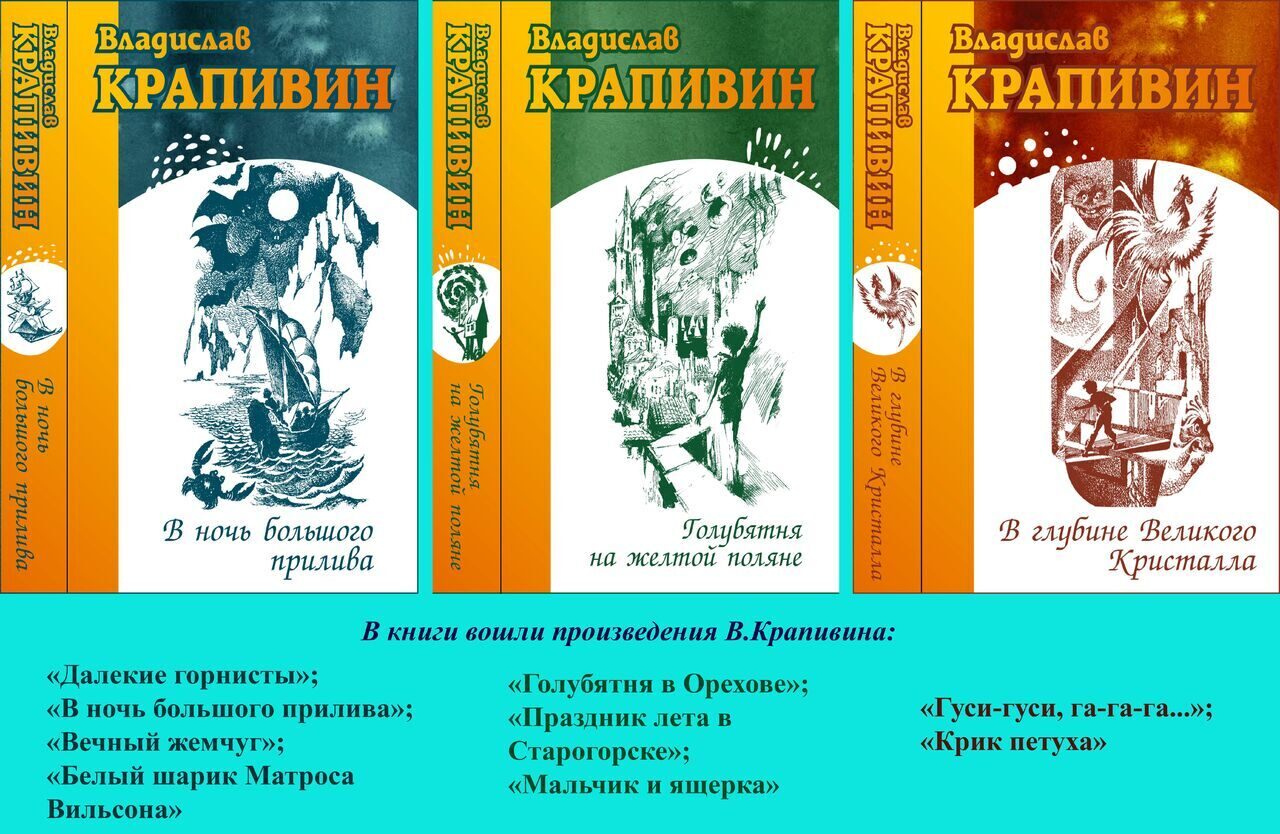 Крапивин В. Оранжевый портрет с крапинками(повесть)
Юля Молчанова приехала на практику в библиотеку Верхоталья. И встретила там рыжего мальчишку, Фаддейку Сеткина. Фантазёр Фаддейка придумал историю о марсианских воинах — иттах. Вот только фантазии ли это?
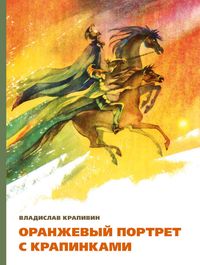 Крапивин В. Голубятня на жёлтой поляне (трилогия)
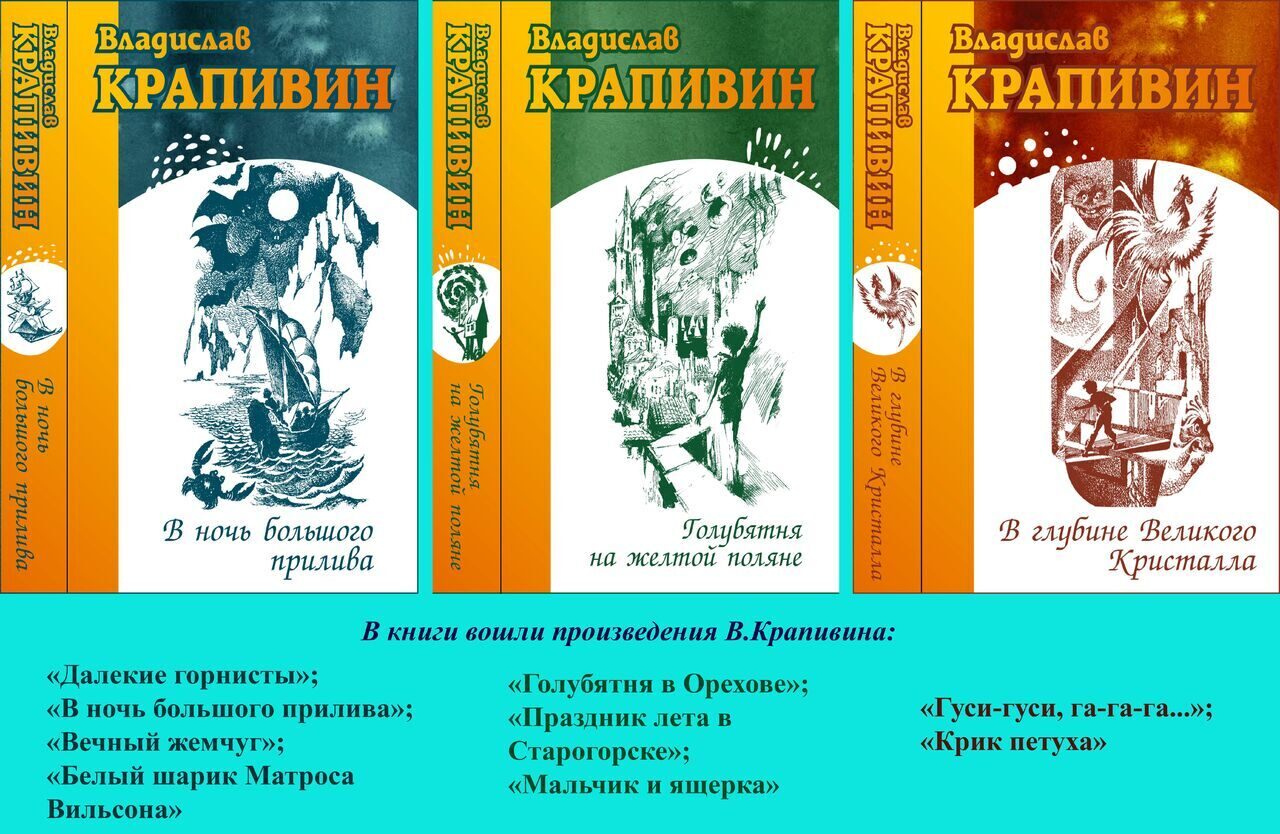 На Земле несколько измерений, которые различаются, друг от друга, какими-то интервалами времени, может большими, а может совсем крохотными. И таких измерений может быть очень много. И когда в одно из измерений приходит беда, почему бы не попросить помощи у представителя другого измерения, Вот так, по зову обычных маленьких детей с не совсем обычными способностями  космический разведчик Ярослав Родин попадает в старую голубятню на поляне заросшей одуванчиками и помогает в их борьбе с цивилизацией паразитов — «Тех, которые велят».
«В глубине Великого Кристалла»
Пожалуй, самым известным циклом Владислава Крапивина можно считать цикл о Кристалле Вселенной — "В глубине Великого Кристалла". Всего в цикл входят семь основных повестей: 
"Выстрел с монитора", 
"Гуси, гуси, га-га-га", 
"Застава на Якорном Поле",
 "Крик петуха", 
"Белый шарик Матроса Вильсона", 
"Сказка о рыбаках и рыбках", 
"Лоцман".

	Наша Вселенная — это кристалл, Великий Кристалл Вселенной…   И каждая его грань — целый мир. В этих параллельных мирах история развивается чуть-чуть по-разному, но это не мешает юным жителям разных граней проникать в параллельные вселенные. Особая роль отводится некоему сообществу Хранителей - Командоров, призванному охранять таких детей.
Крапивин В.  Гуси, гуси, га-га-га … (повесть)
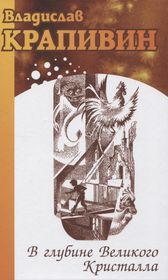 Действие повести разворачивается в недалёком будущем, в параллельном нам мире — на соседней грани Кристалла.  
По жестоким и несправедливым правилам, действующим в государстве, Корнелий Глас должен быть казнен. В ожидании исполнения чудовищного приговора он знакомится с ребятами из тюремного интерната, которые рассказывают ему старинную сказку о легендарной земле, где можно спастись от беды… Поняв, что это не вымысел, Корнелий решается бежать, взяв с собой новых друзей. От Петра, настоятеля древнего Храма, он узнает предание о великих Хранителях вечных Законов Вселенной, учителях и защитниках всего мира.
Крапивин В. Застава на Якорном поле (повесть)
Действие разворачивается в том же мире, что и в повести "Гуси, гуси, га-га-га", только в будущем по отношению ко времени повести.Маленький Матвей Радомир учится в Особом суперлицее для детей с особыми способностями. Почти все лицеисты — сироты, в том числе и Матвей. Мать Ёжики погибла при взрыве такси-антиграва, но Ёжики не верит этому. Катаясь на поезде Кольца, он слушает голос матери, объявляющий станции и однажды слышит новое незнакомое название: "Якорное поле". Выйдя на станции, он попадает на странную поляну с Кронверком, где встречает ребят-пограничников: Филиппа, Лис и Рэма. И мальчик начинает понимать, что его мать жива, а командорская община, которой принадлежит лицей, обманывает его…
Крапивин В.  Крик петуха (повесть)
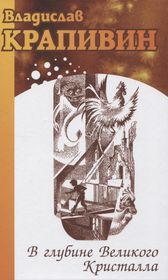 Фантастическая повесть из цикла «В глубине Великого Кристалла», герои которого попадают в новые приключения.Научно-исследовательская группа «Кристалл-2», в которой работает отец Витьки Мохова, бьется над проблемой перехода из одного пространства Вселенной в соседнее. Случайно Витьке, обладающему необычными способностями, удается открыть тайну перехода. Он проникает в параллельные миры и находит там друзей, с которыми преодолевает множество опасностей, развивает свои способности и учится использовать их для борьбы со злом и помощи другим. В самых сложных ситуациях на выручку ребятам приходит петух Кригер.
Крапивин В. Белый шарик Матроса Вильсона (повесть)
Действие повести начинается летом 1947 года. Девятилетний Стасик Скицын по прозвищу Матрос Вильсон, житель сибирского города Турени, мечтает о настоящем друге. И однажды с ним устанавливает контакт некто… Он называет себя Белым Шариком. Белый шарик — юная звёздочка, которая зажглась в небе параллельного мира. Но по характеру Белый шарик просто мальчишка. И однажды он и стал им, сделав выбор между яркой судьбой звезды и обычной земной дружбой.Когда-то Белый Шарик был кристалликом Яшкой, и его запустил в космос мальчик Ёжики. Так Яшка стал звездой. Но дружба со Стасиком Скициным заставила его посмотреть на себя по другому, и Яшка стал самым обыкновенным мальчишкой. А Стасик обрёл верного друга, о котором мечтал. Они пройдут рука об руку всю жизнь, став учёными, положившими начало теории Великого Кристалла и обсерватории "Сфера".
Крапивин В. Кораблики, или Помоги мне в пути (повесть)
Действие повести начинается в 1950 г. У маленького Петьки Викулова прекрасный голос. Мальчику кажется, что жизнь обернулась к ему спиной: отец не вернулся с войны, сестра умерла в младенчестве, мать погибла в железнодорожной катастрофе… Ещё и из пионеров выгнали. Осталась только нелюбимая тётка, да увлечение пением. И однажды — на волне вдохновения — Петька непостижимым образом попадает на сто лет вперёд, в будущее. И встречает себя… Пятидесятилетнего учёного, члена экипажа межпространственного корабля "Игла". Вместе они начинают выяснять причины этого чуда…  А маленький Петька попал не просто в будущее, а в параллельный мир, где история идёт по-другому. И всё «благодаря» руководителю детского хора, решившему заполучить себе талантливого солиста из прошлого. Но всё же, не смотря ни на что, Петьке удаётся вернуться домой, в свой мир и своё время. И даже вернуться чуть раньше, сумев изменить свою историю…
Крапивин В.  Бабачка на штанге (повесть)
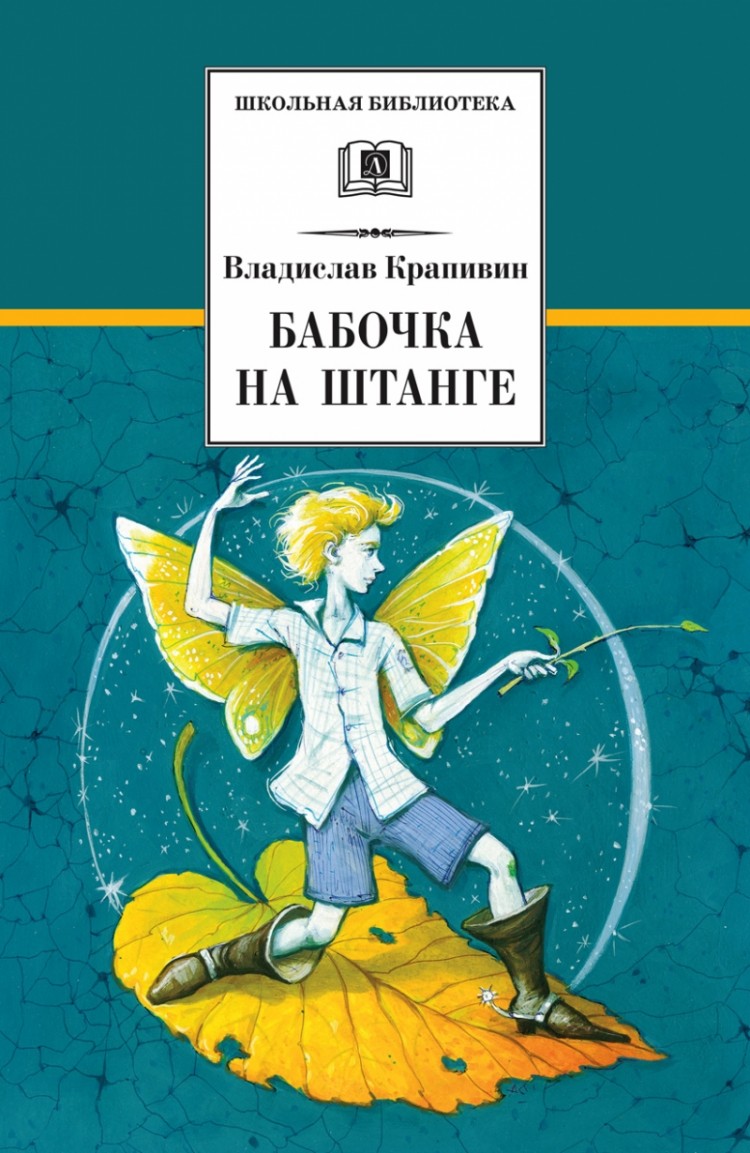 Мальчик Клим Ермилкин подружился в лагере отдыха «Андромеда» с девочкой Ринкой. Ринка живет в удивительном поселке Колёса, которого почему-то нет на географических картах. Вместе с друзьями — Чибисом и Вермишатами, Клим отправляется на поиски этого поселка, который закрыт от мира энергетическим барьером и входит в ССГ — Содружество Свободных Городов, так же как и города Инск, Малые Репейники, Ново-Туринск, Реттерберг, Овражки. Их Дорога проходит через Безлюдные Пространства...
И, конечно же, книга о самом Владиславе Петровиче Крапивине
Щупов А.О. Владислав Крапивин. – 2-е изд., перераб. и доп. – Екатеринбург: издательство «Сократ», 2022. – 560 с.: 64 с. вкл. (Жизнь замечательных уральцев: вып. 9)

Книга посвящается изучению творчества известного уральского писателя Владислава Петровича Крапивина, автора двух с лишним сотен книг, лауреата многочисленных литературных премий, обладателя наград от государства и признательных читателей. Поэт, педагог, художник и прозаик – это лишь малый перечень его дарований.
Книга адресована всем поклонникам замечательного детского автора, а также тем, кто еще не успел с ним познакомиться.